BINCANG HUKUM#4 - AURIGA
KORUPSI DAN DEFORESTASIDI INDONESIA
Febri Diansyah
Disampaikan pada: Webinar AURIGA NUSANTARA, Bincang Hukum #4, Korupsi,Deforestasi dan Penegakkan Hukum
RABU, 3 Maret 2021
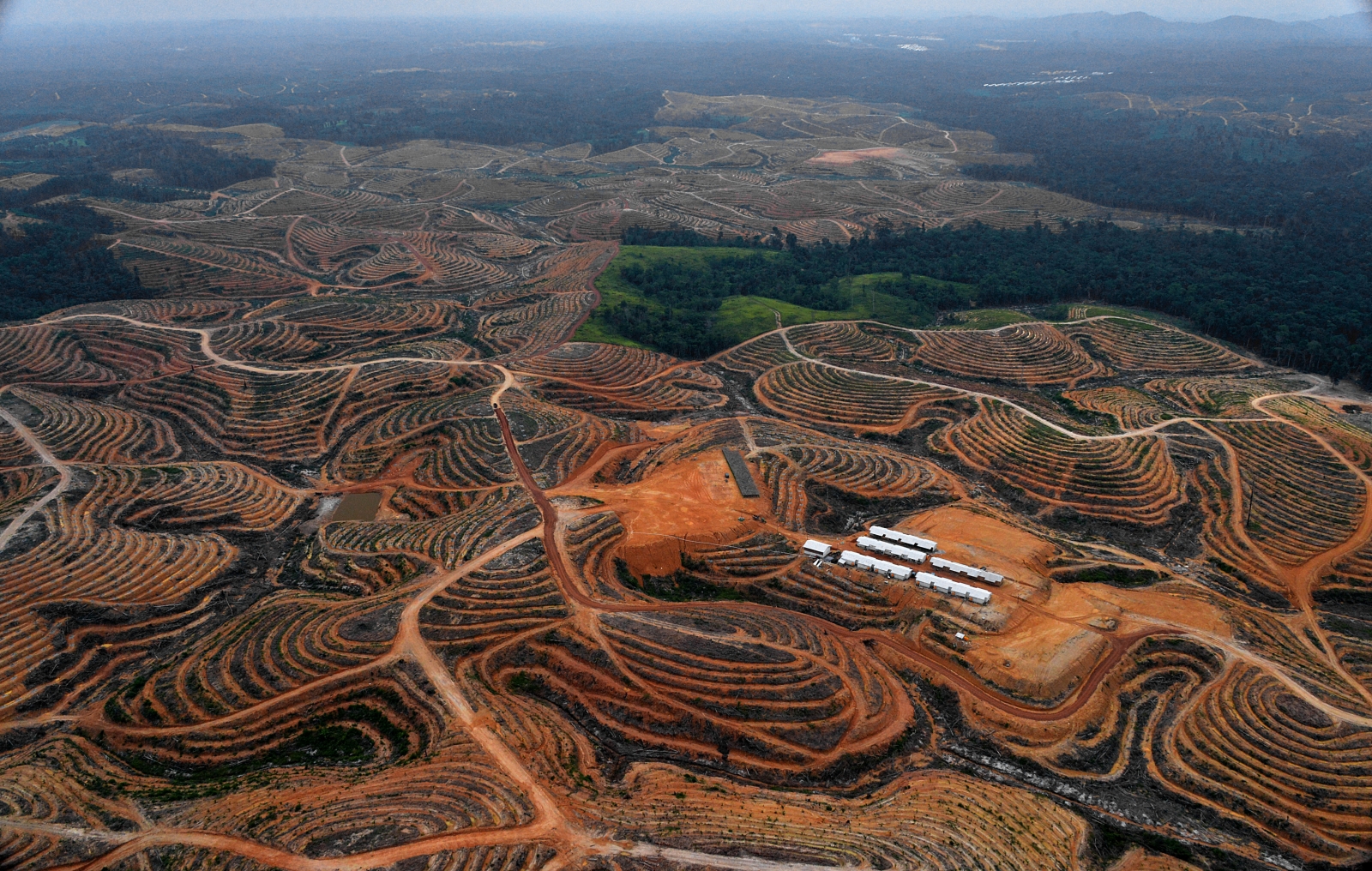 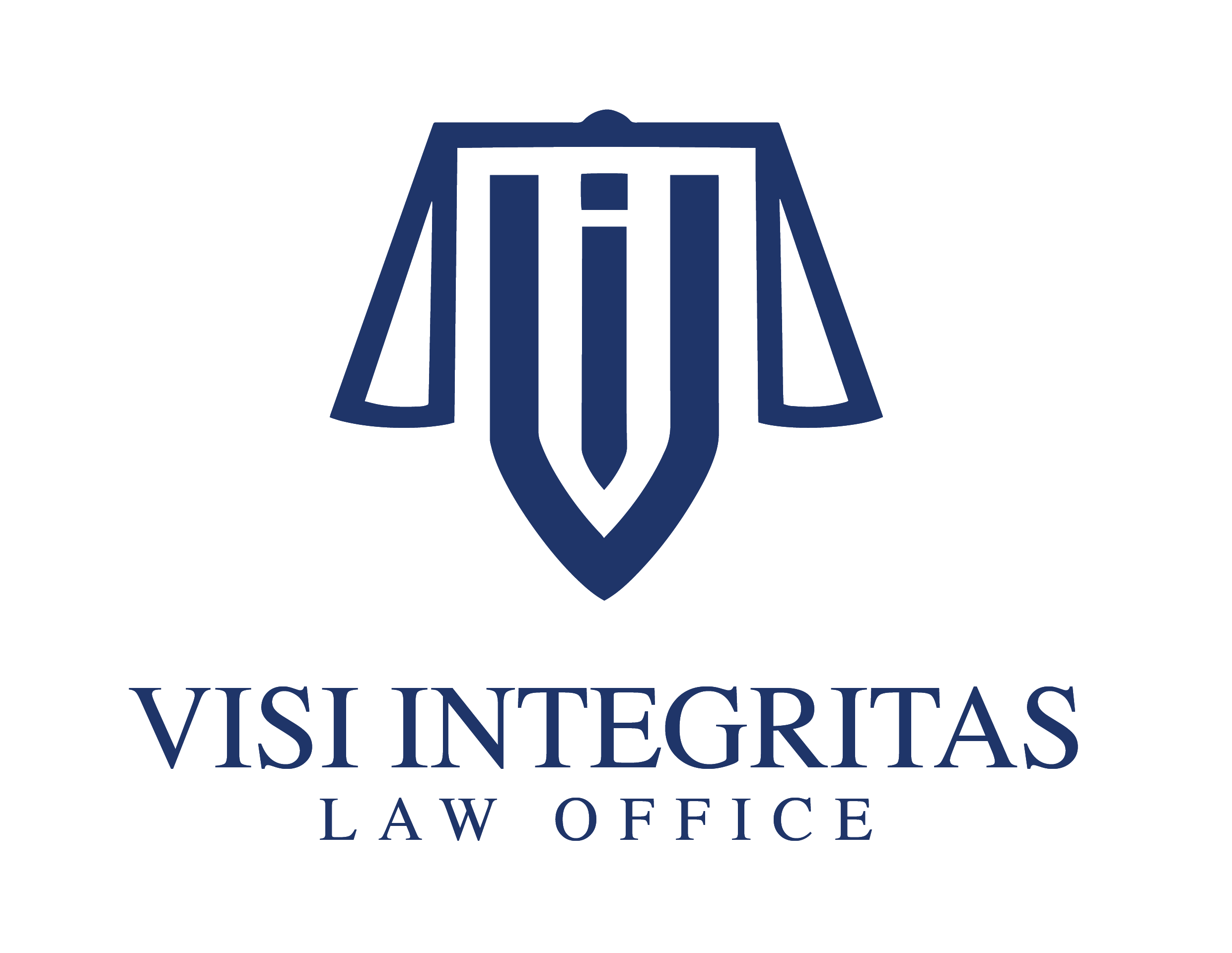 sumber: KPK 2013
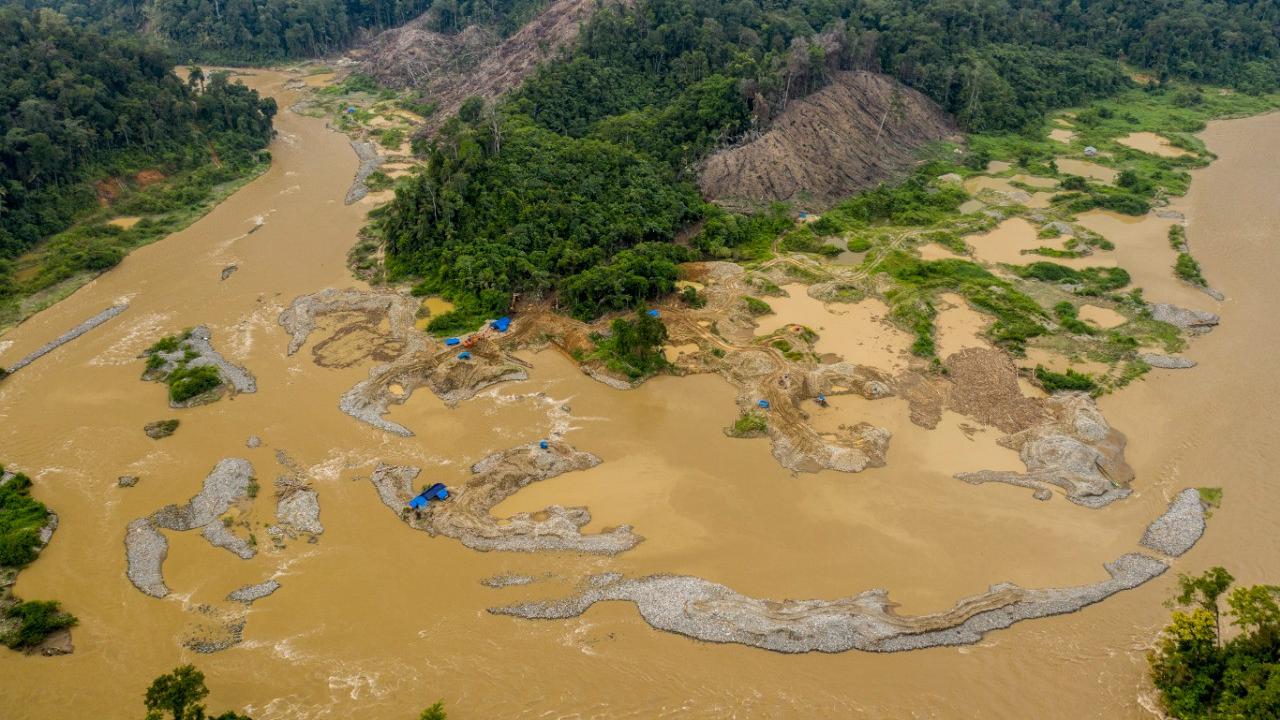 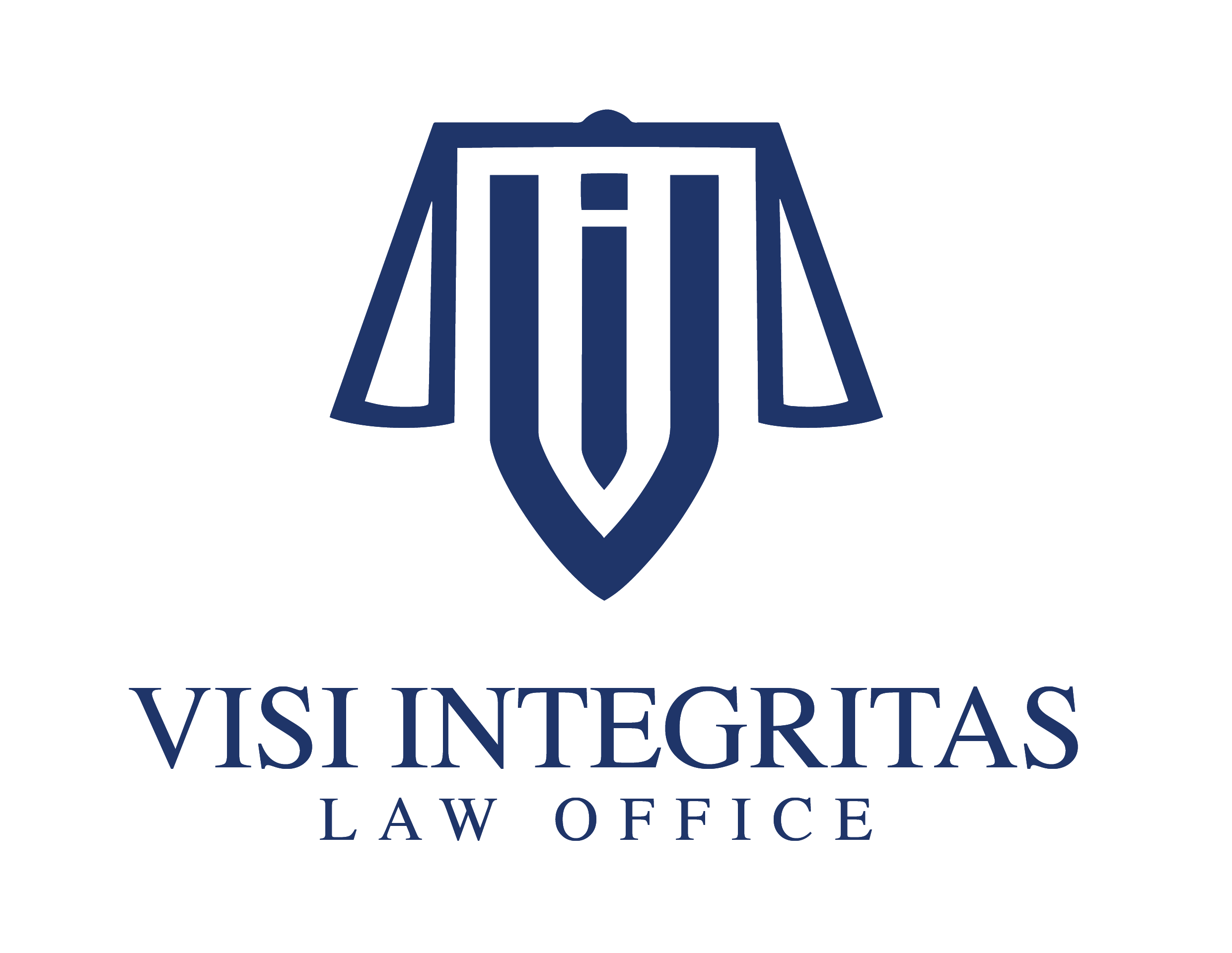 sumber: KPK 2013
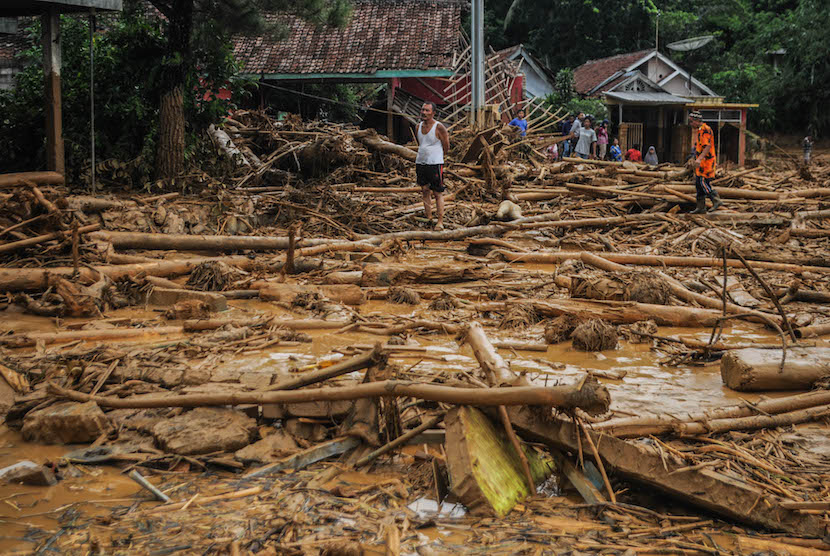 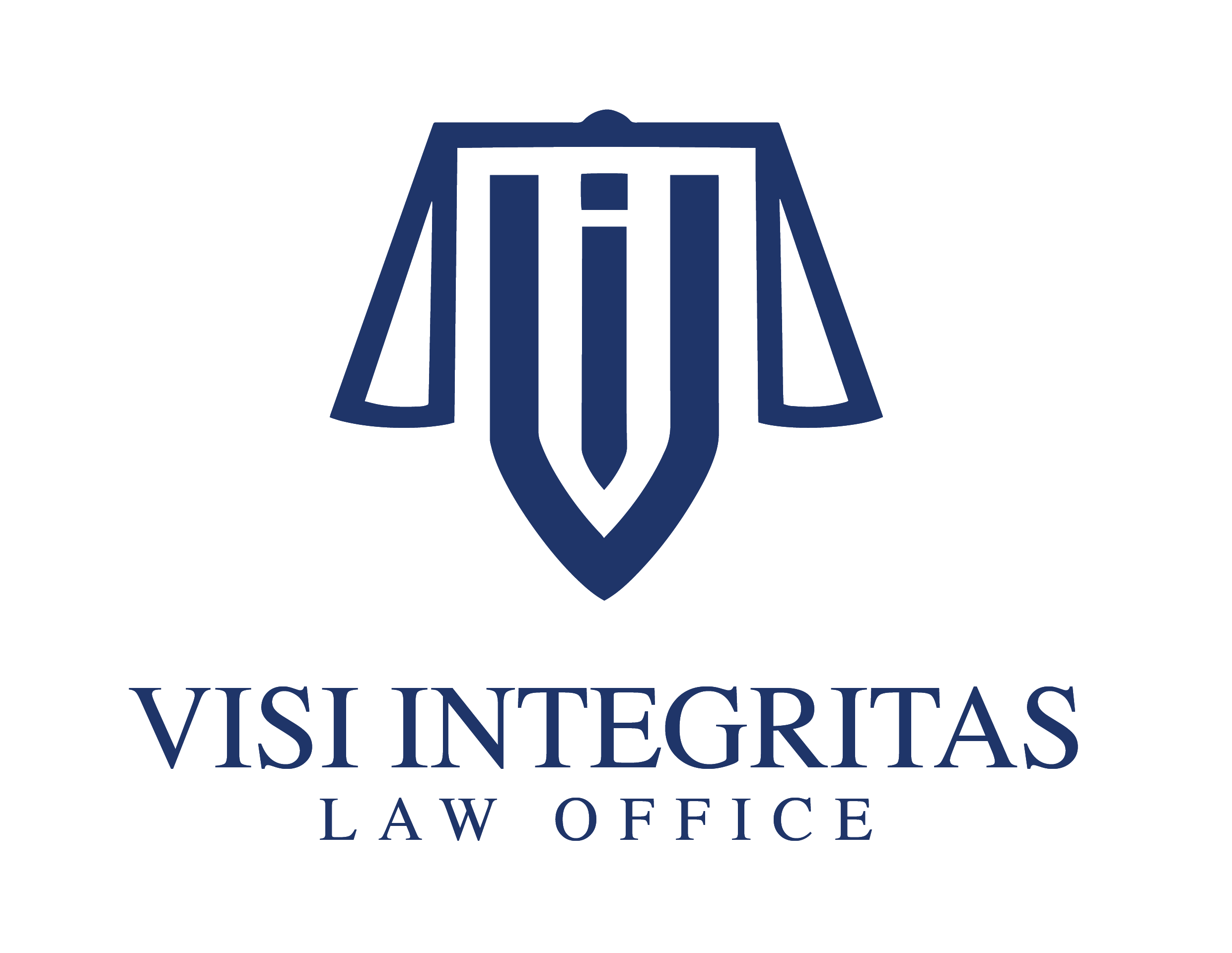 DEFORESTASI INDONESIA
2001-2019
9,9 juta
Sumber: Koalisi Indonesia Memantau, 2021
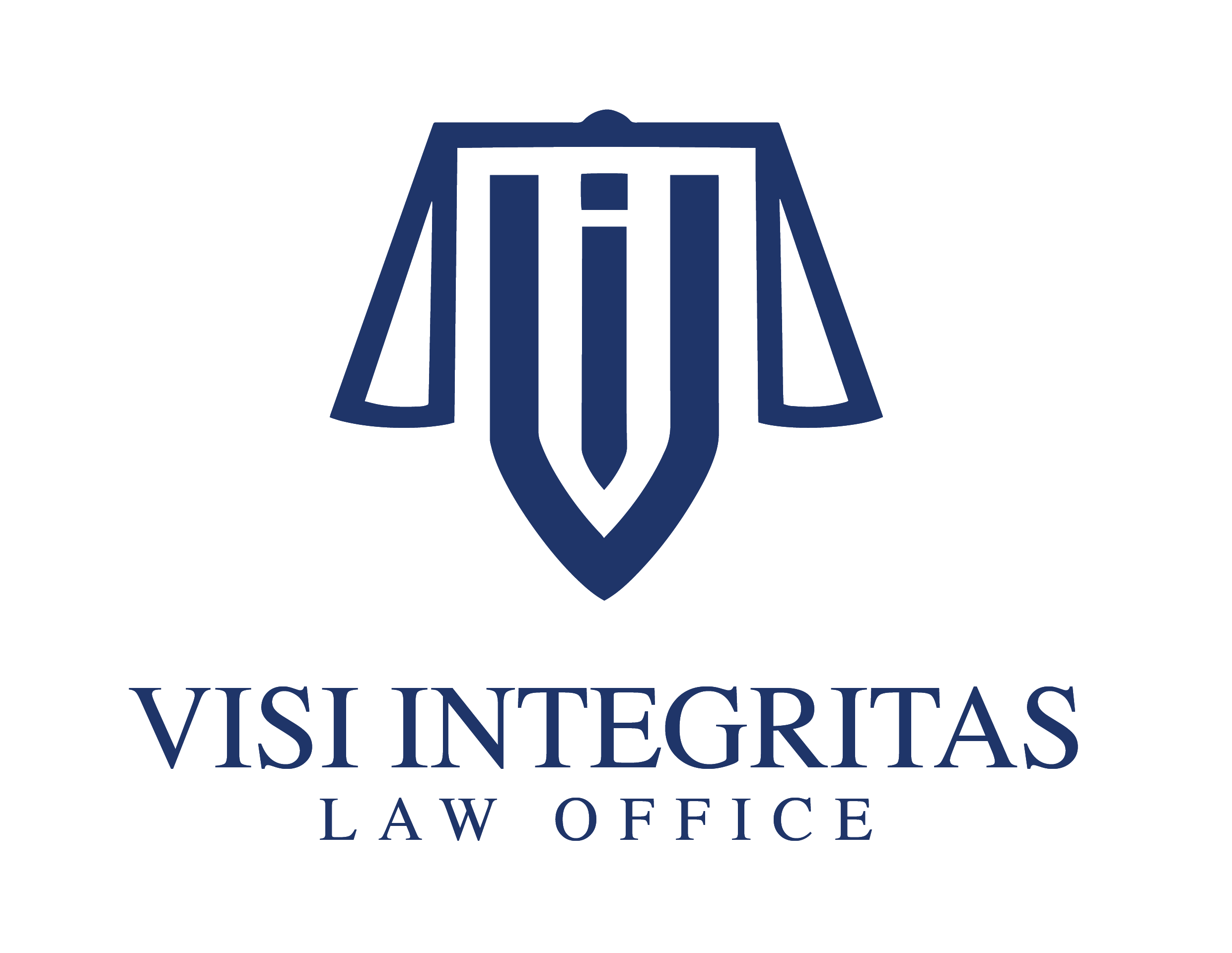 FAKTOR PENYEBAB DEFORESTASI
Sumber: KLHK, KPK, FWI dll
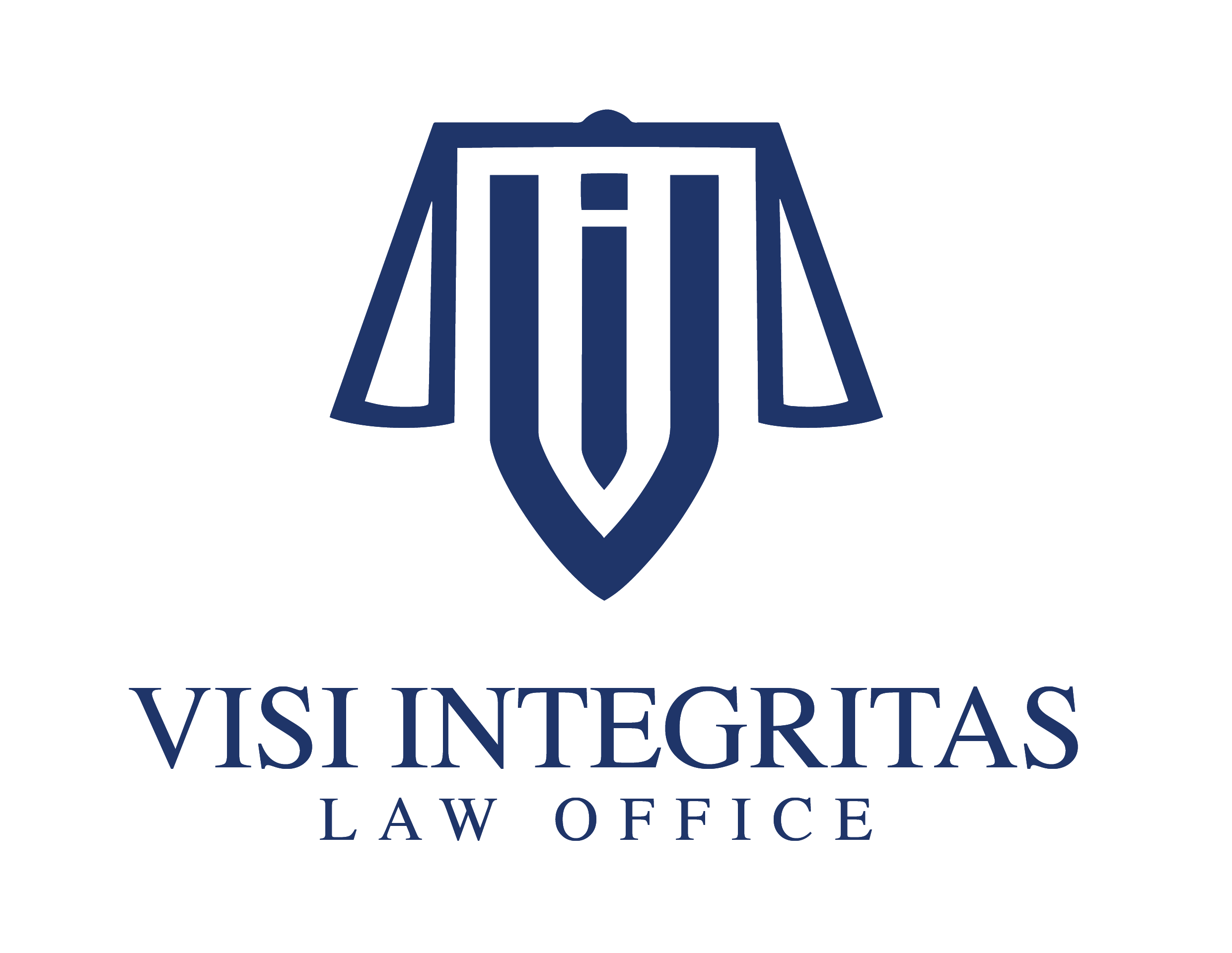 CPI Indonesia 1995-2020
43
45
GLOBAL
GLOBAL
ASIA PASIFIC
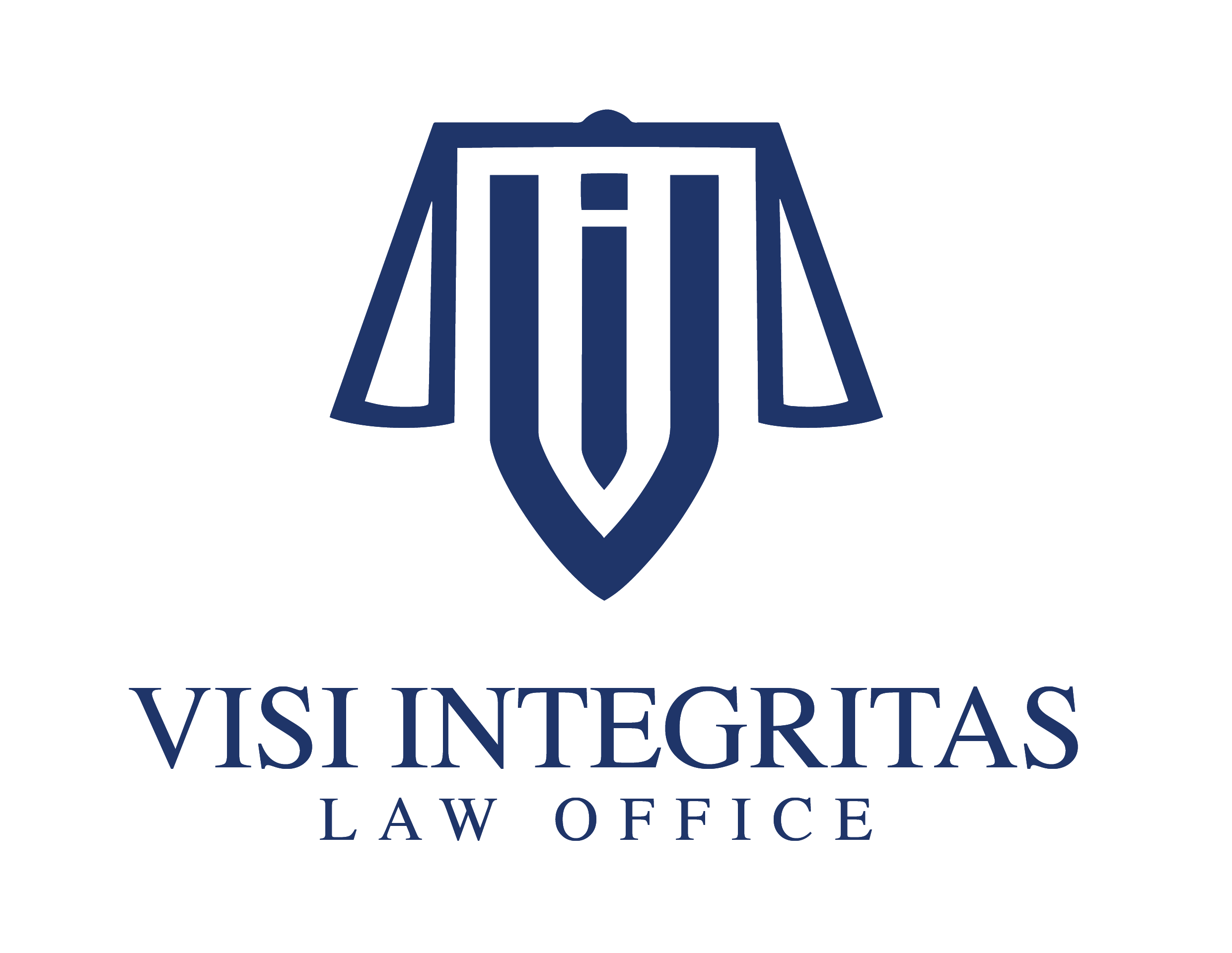 RISIKO SUAP LAPANGAN USAHA
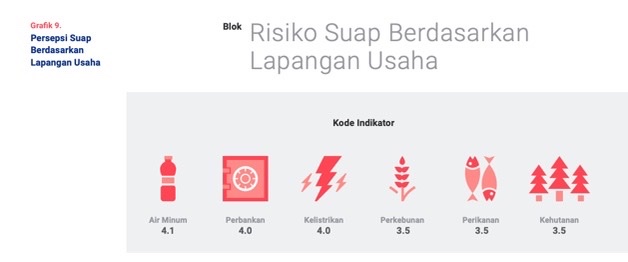 Sumber: Transparency International Indonesia, 2017
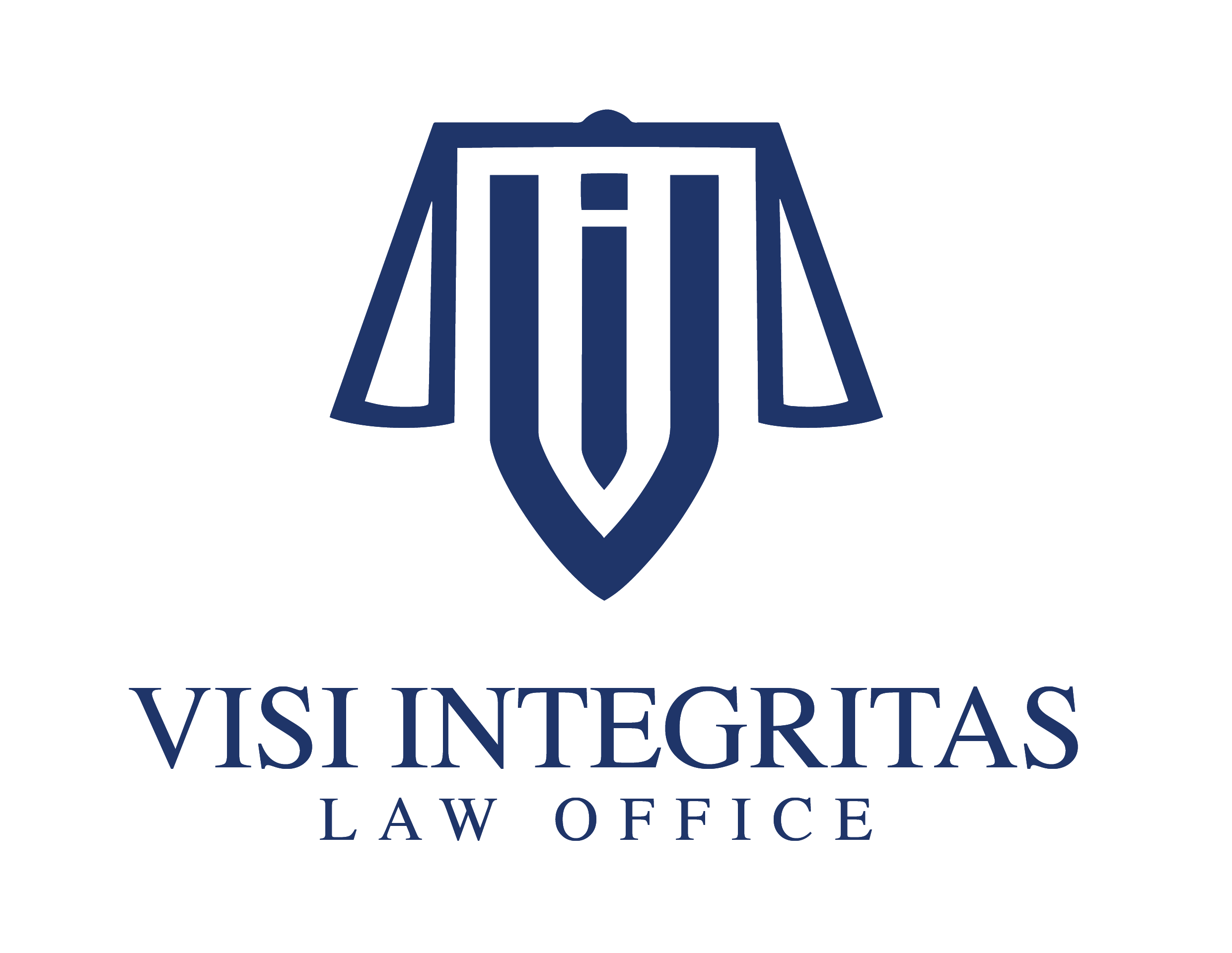 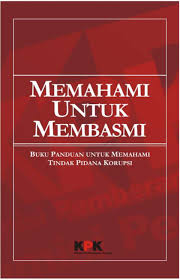 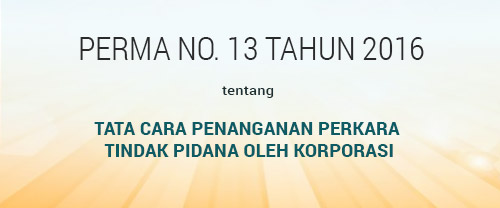 KLASIFIKASI KORUPSI
UU Nomor 31 Tahun 1999, diubah UU 20 tahun 2001
Korupsi terkait kerugian keuangan negara
Suap menyuap
Penggelapan dalam jabatan
Pemerasan
Perbuatan curang
Benturan kepentingan dalam pengadaan dan
gratifikasi
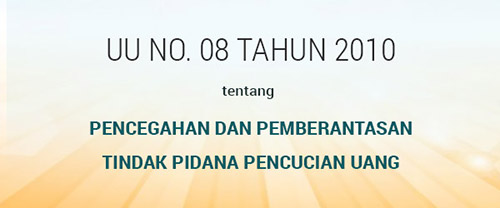 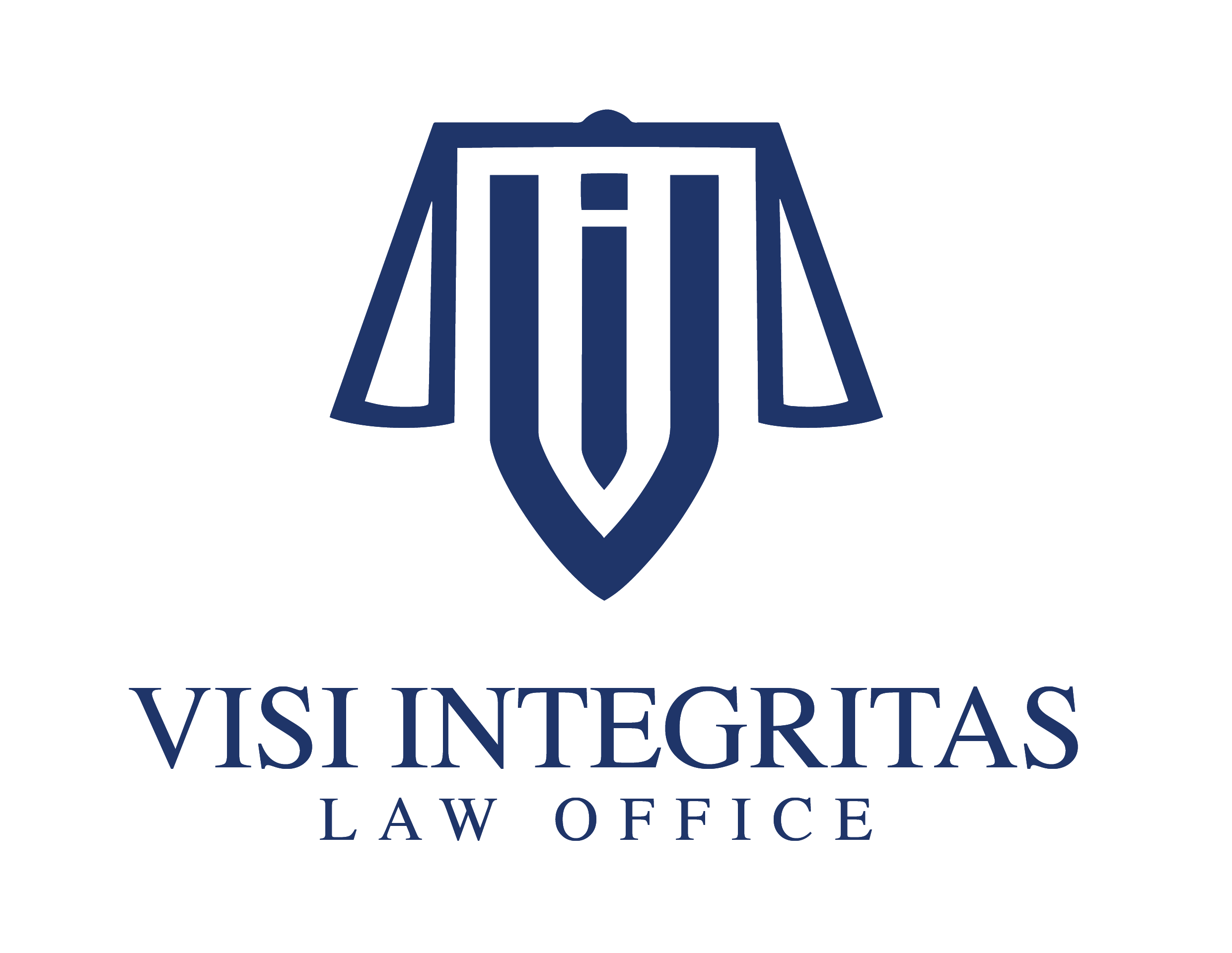 MODUS KORUPSI KEHUTANAN
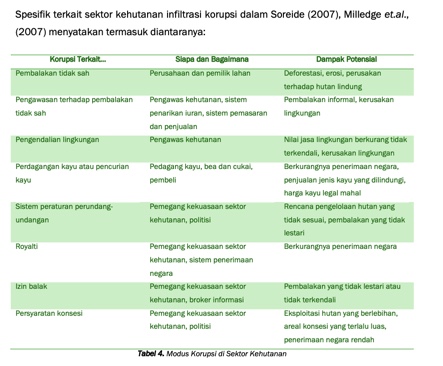 sumber: KPK 2013
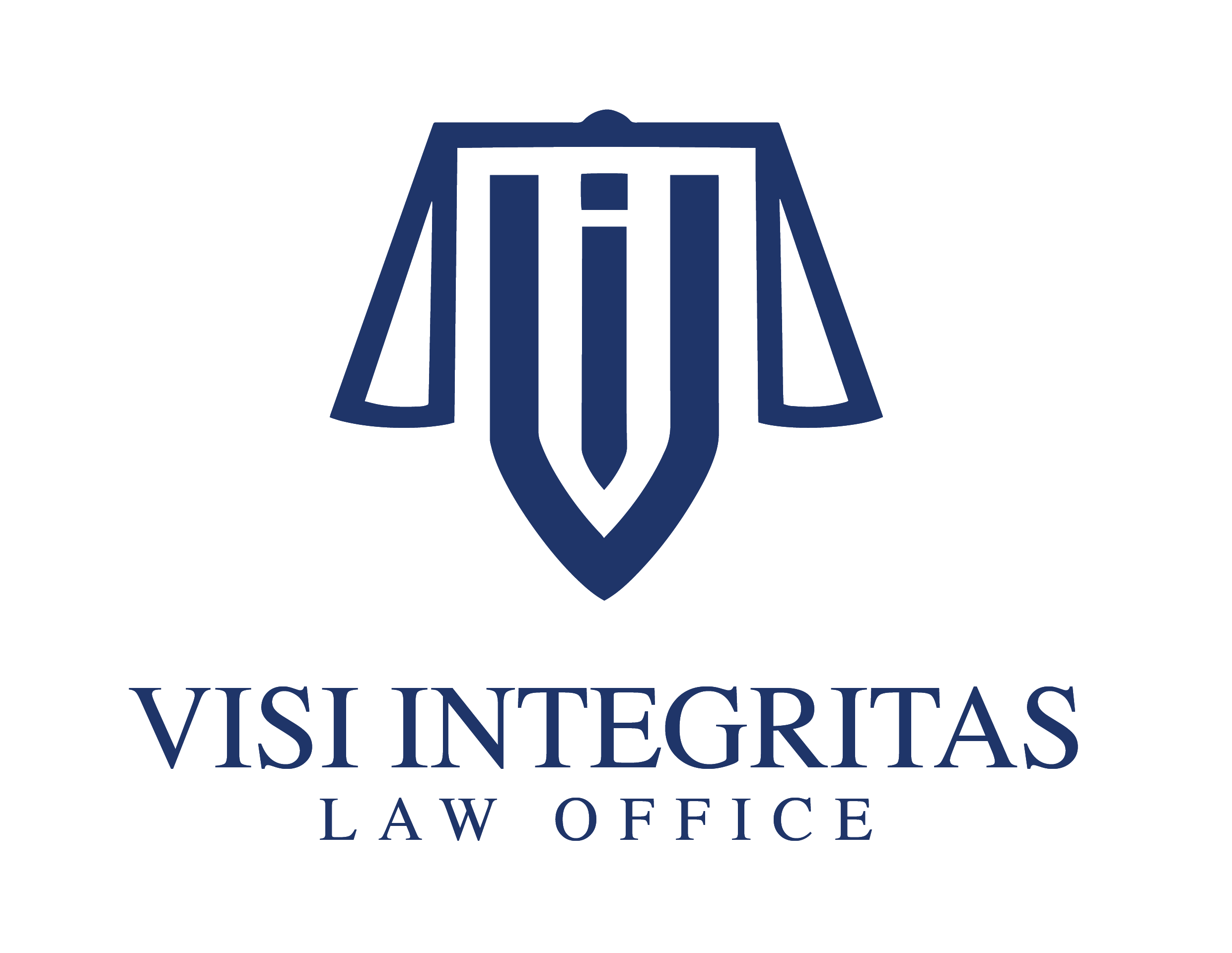 KARAKTERISTIK KEJAHATAN SDA
sumber: Grahat Nagara, AURIGA
01
KEBIJAKAN DENGAN PERSPEKTIF KORBAN KORUPSI
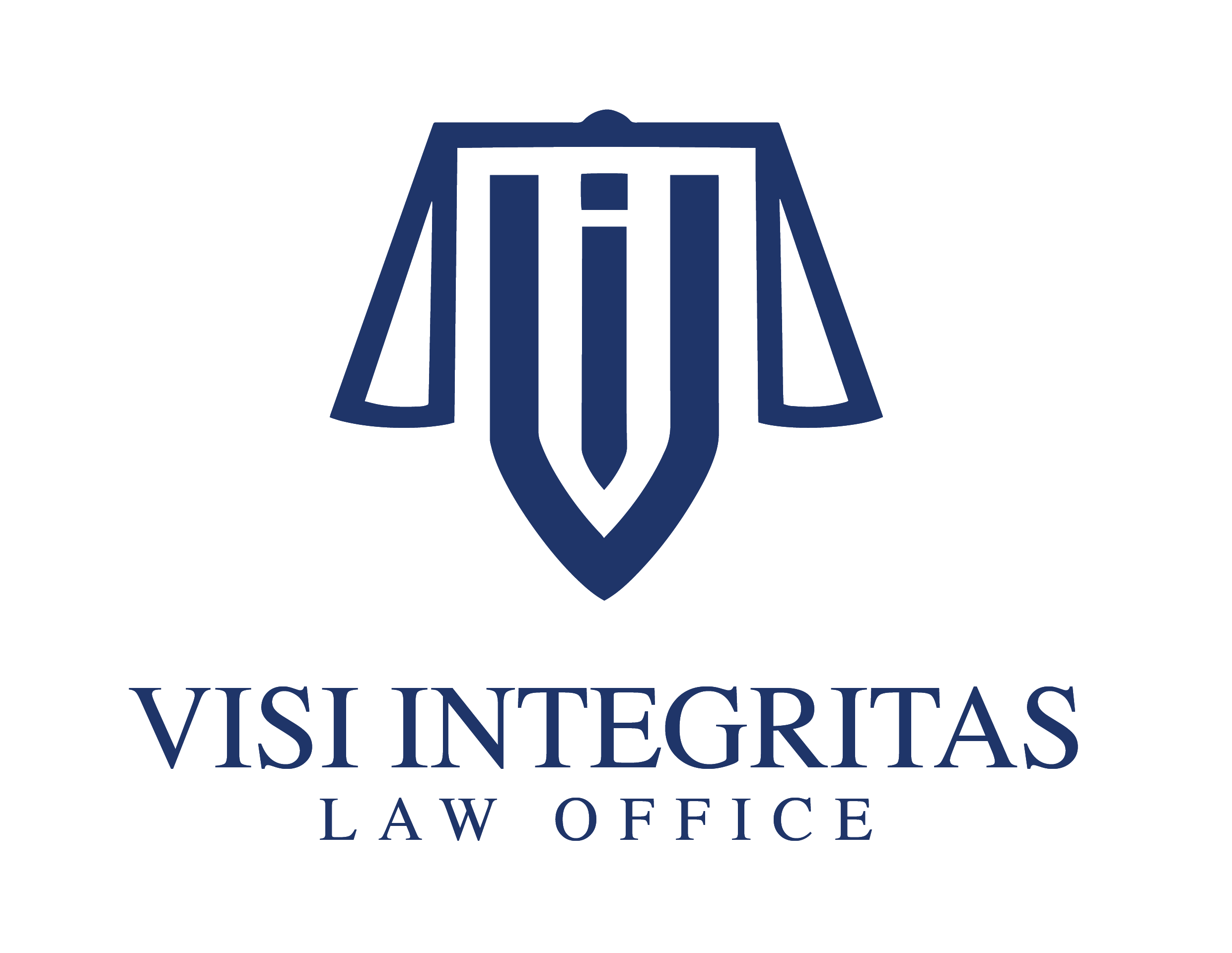 Kerusakan Ekologis/Lingkungan
Kerugian negara/daerah
Biaya pemulihan ekologis
Masyarakat adat yang tinggal di kawasan hutan
Dampak sosial
KORBAN
KORUPSI SEKTOR SDA
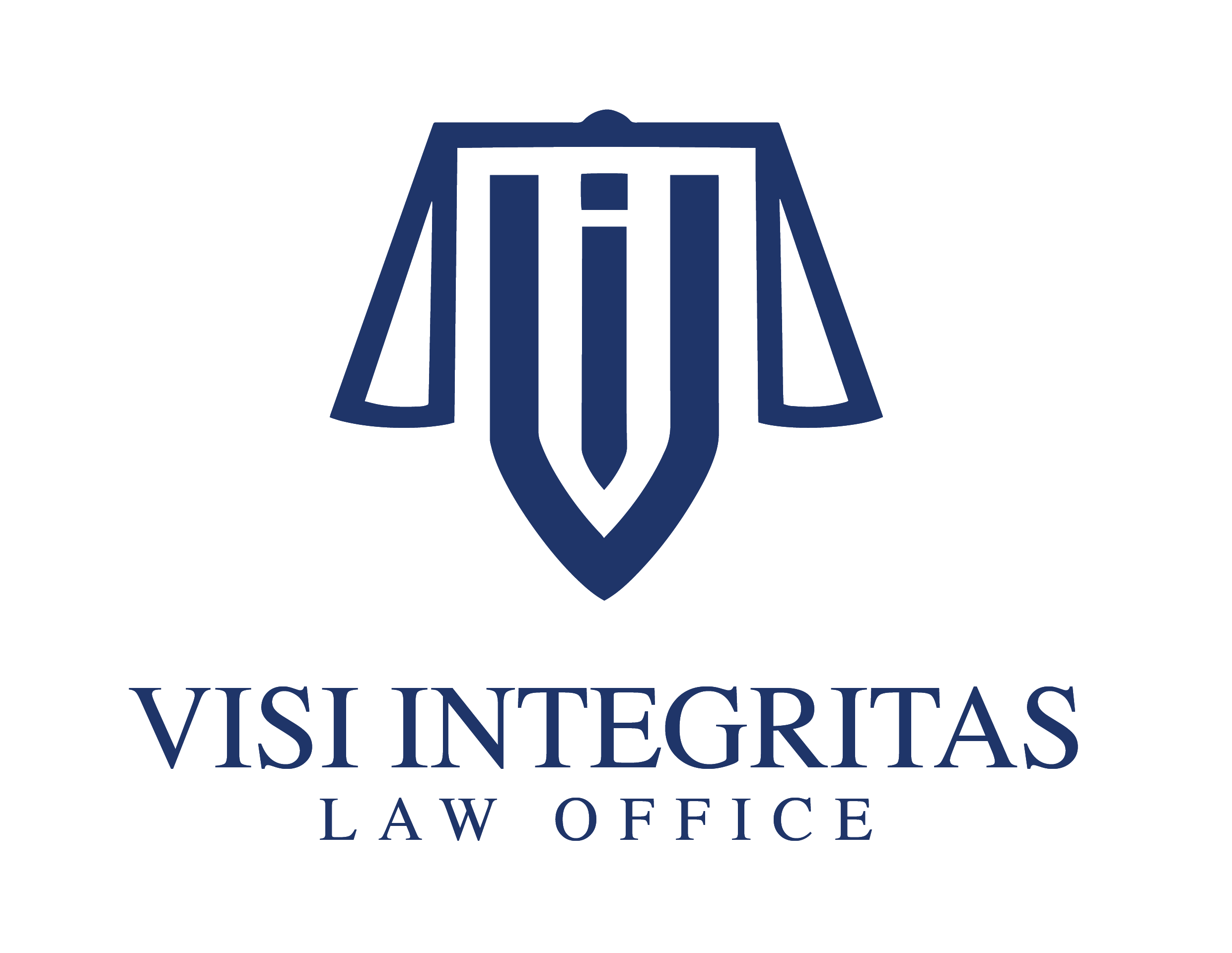 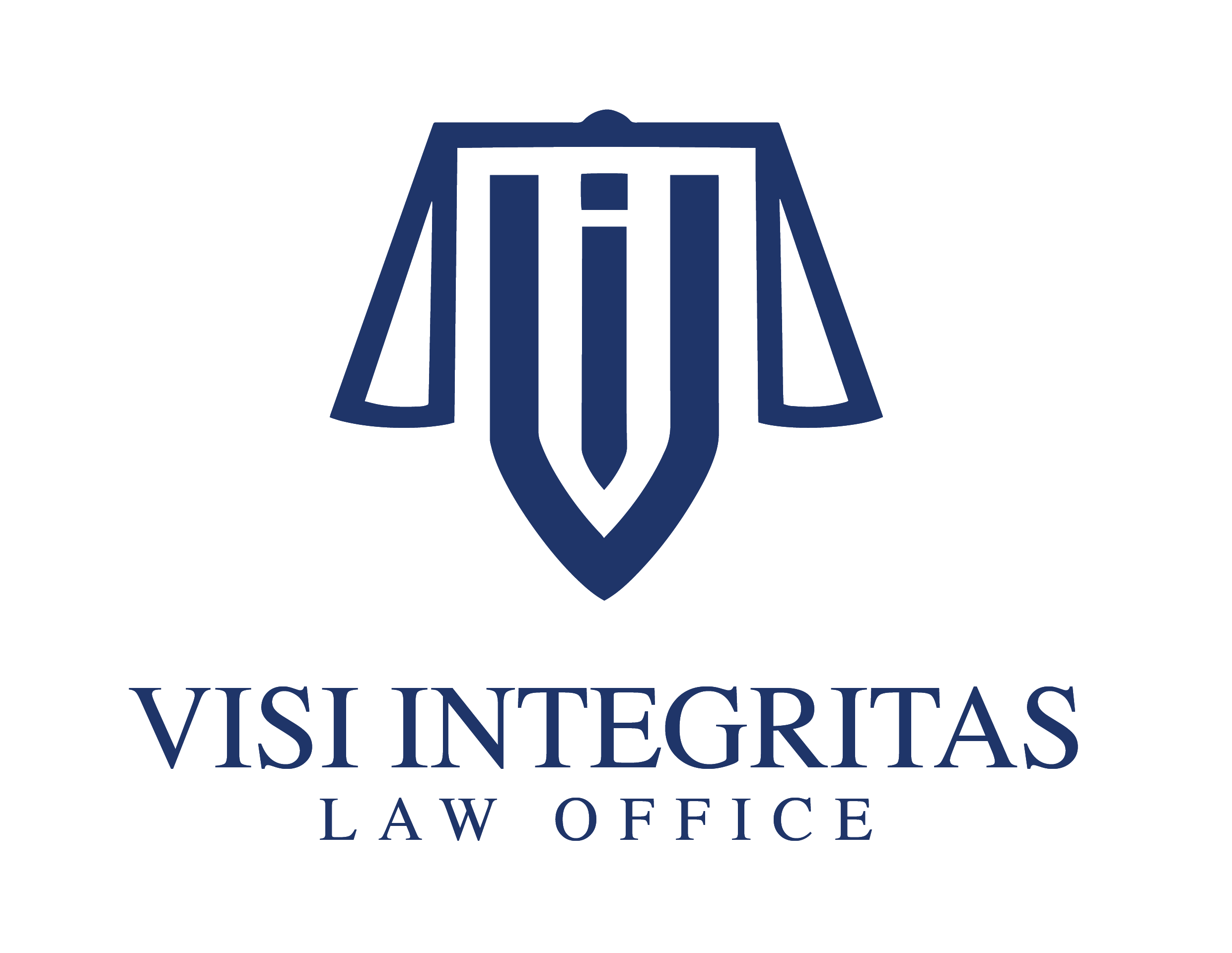 HAK KORBAN TINDAK PIDANA
sumber: Agustinus Pohan, 2020
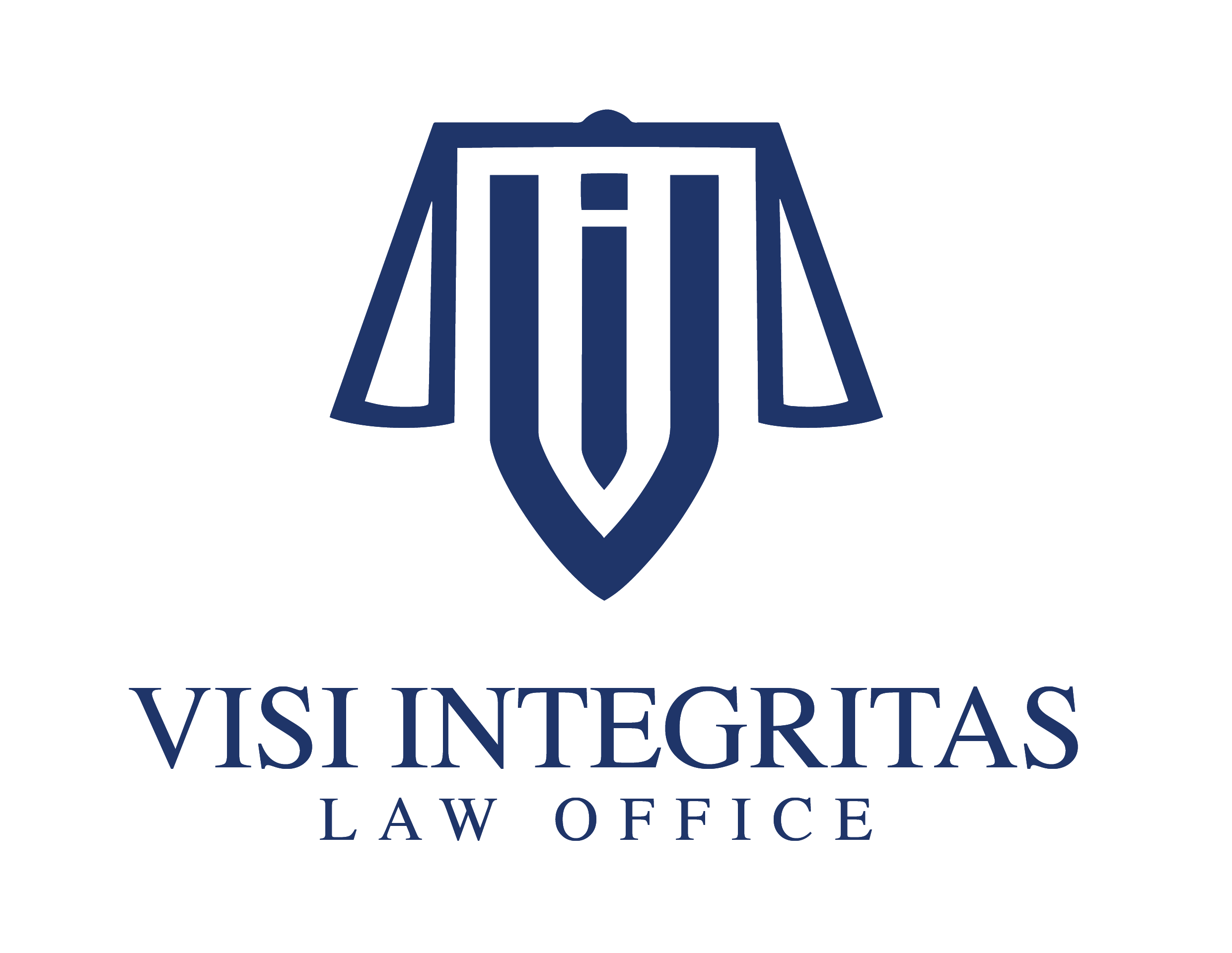 Kebutuhan Terobosan Penghukuman
02
URGENSI PENCEGAHAN DAN MANAJEMEN RISIKO KORUPSI PADA KORPORASI DI SEKTOR SUMBER DAYA ALAM
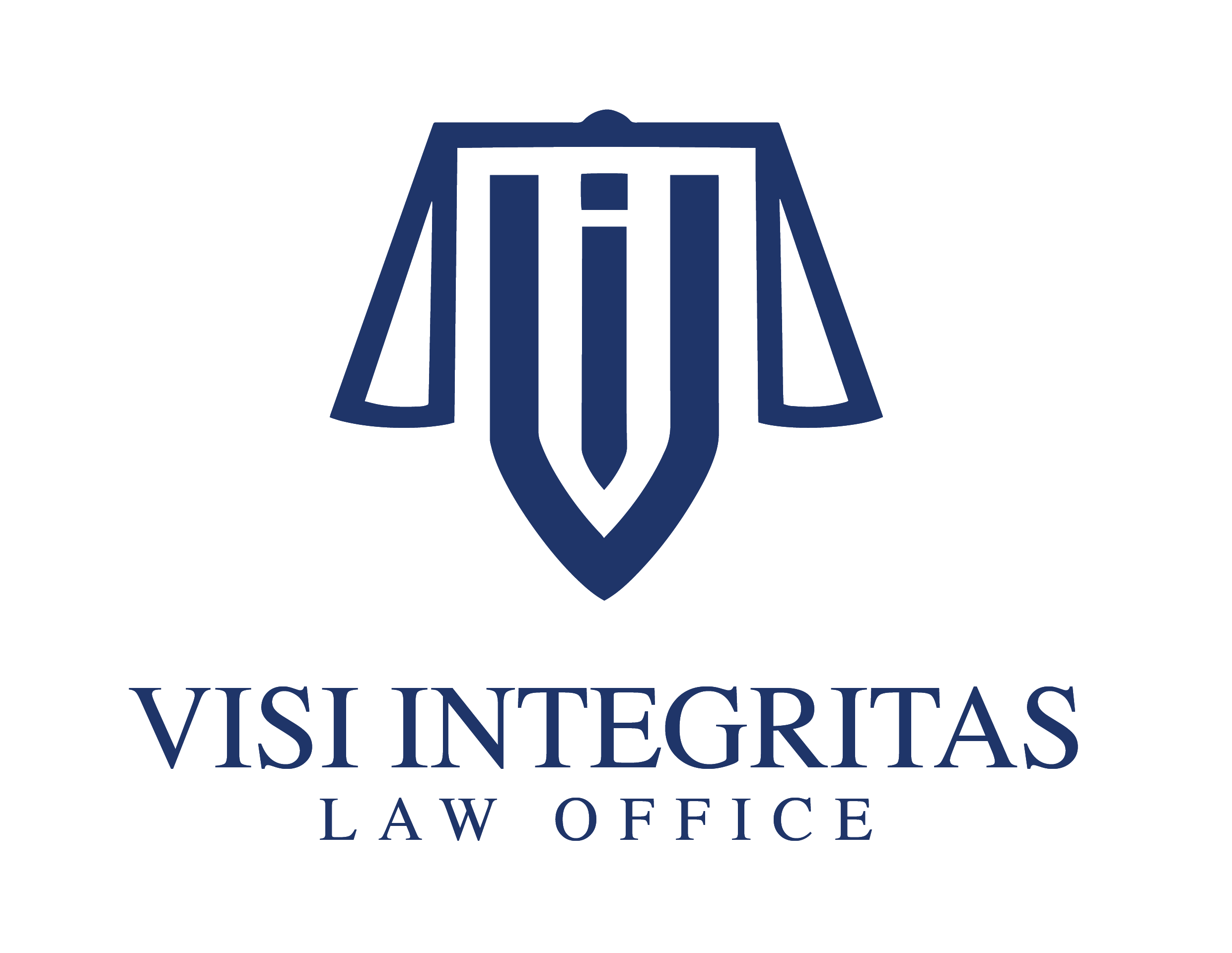 DAMPAK KORUPSI DI SEKTOR SDA SANGAT KOMPLEKS
NEGARA HARUS MENGELUARKAN BIAYA LEBIH PEMULIHAN LINGKUNGAN AKIBAT KORUPSI
PENEGAKAN HUKUM BELUM CUKUP MASIH DAN SISTEMATIS
PERLU KEBIJAKAN YANG KUAT UNTUK MEMASTIKAN KORPORASI YANG BERKEGIATAN DI SEKTOR SDA MEMATUHI PRINSIP ANTIKORUPSI
URGENSI 
SISTEM PENCEGAHAN KORUPSI
Pasal 4 Ayat 2 PERMA 13/2016
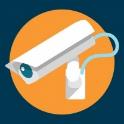 Korporasi dapat dipidana bila:
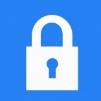 a. Memperoleh keuntungan atau manfaat dari tindak pidana tersebut atau tindak pidana tersebut dilakukan untuk kepentingan Korporasi
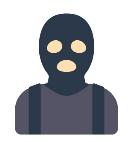 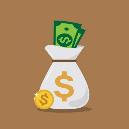 c. Tidak melakukan langkah-langkah yang diperlukan untuk:
melakukan pencegahan;
mencegah dampak yang lebih besar;
memastikan kepatuhan terhadap ketentuan hukum yang berlaku guna menghindari terjadinya tindak pidana.
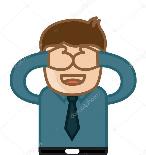 b. Melakukan pembiaran terjadinya tindak pidana
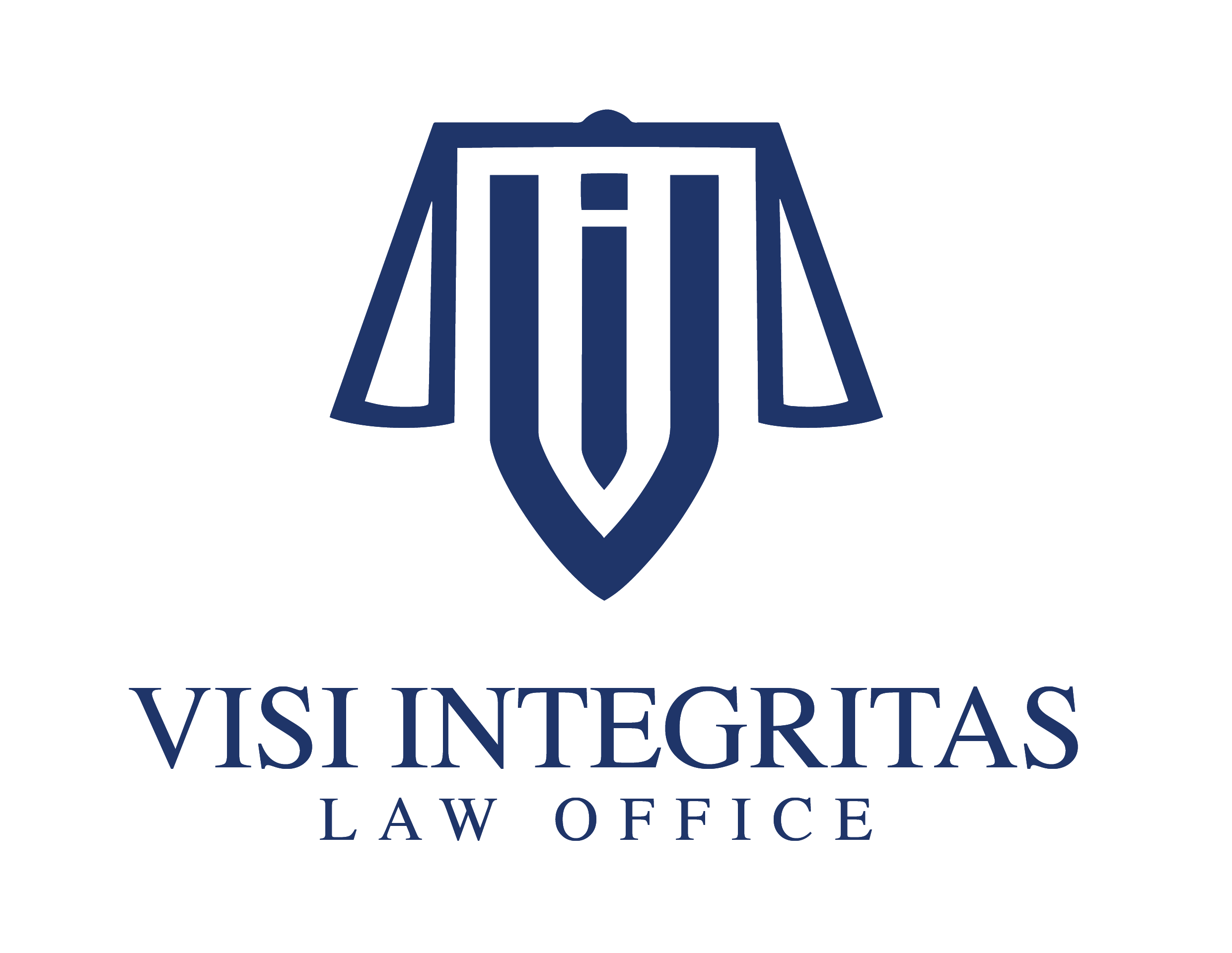 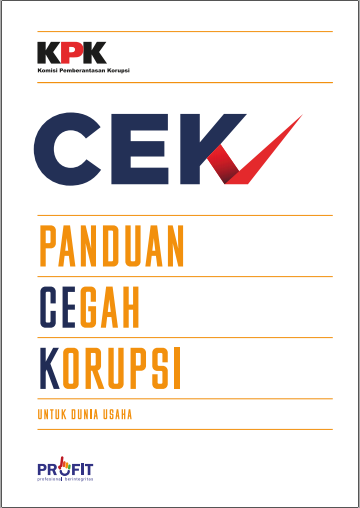 PANDUAN CEGAH KORUPSI - KPK
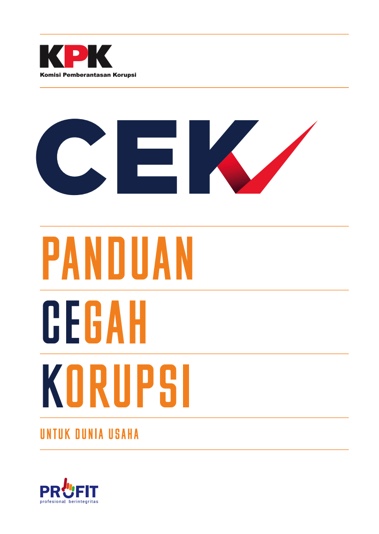 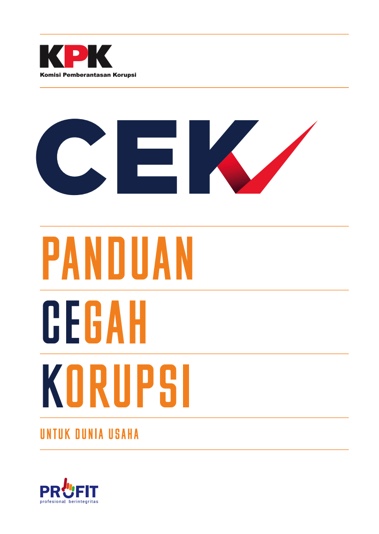 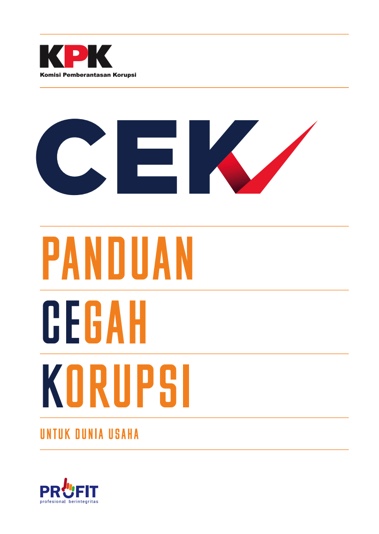 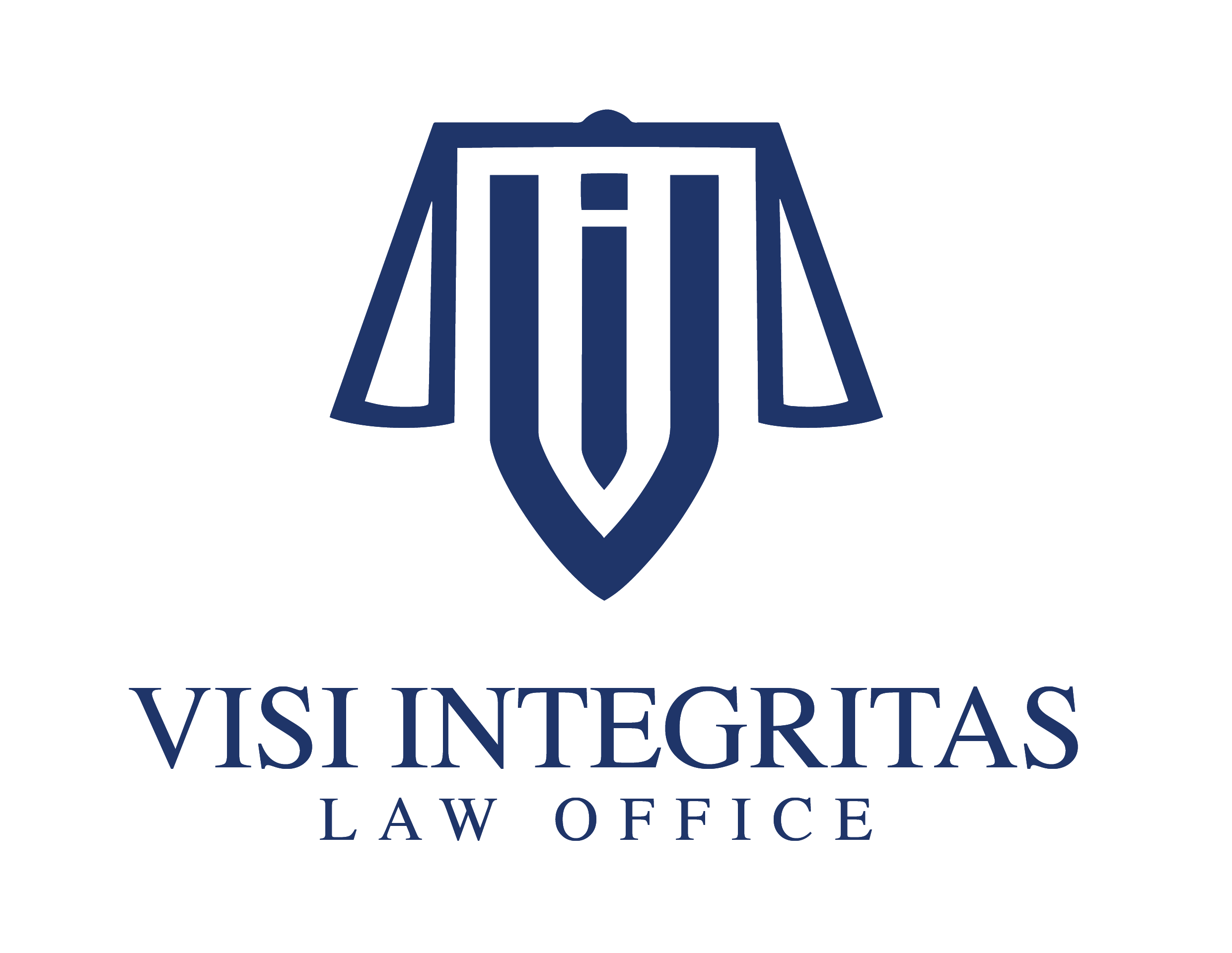 SIKLUS PDCA
Pencegahan Korupsi di Korporasi adalah proses yang berkesinambungan
sumber: KPK, Panduan Cegah Korupsi untuk Dunia Usaha
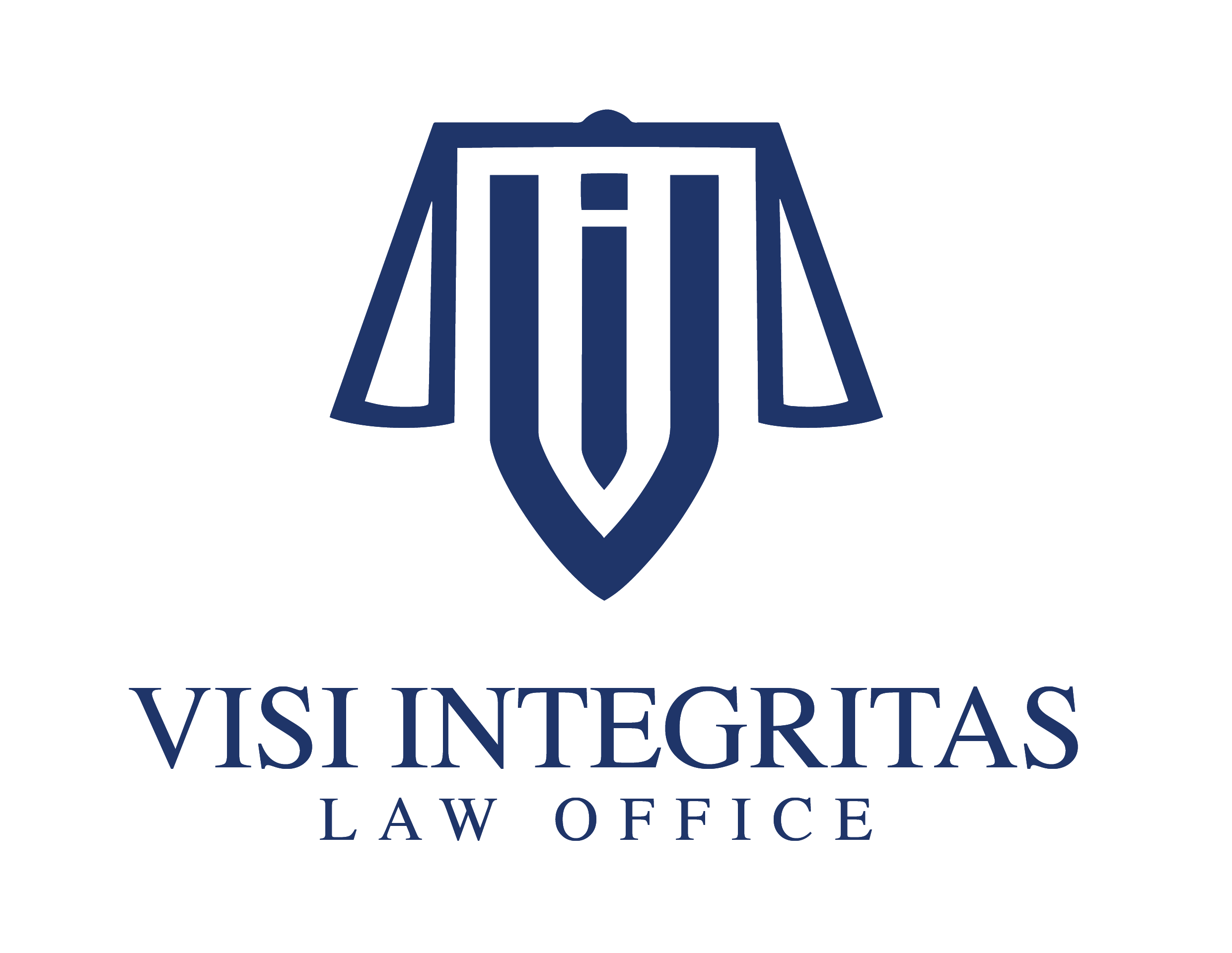 OECD Anti-Bribery Convention 2011 Update of the OECD Guidelines for Multinational Enterprises
G20/OECD Principles of Corporate Governance
UN Global Compact
Extractive Industries Transparency Initiative 
UN Convention Against Corruption
APEC Anti-Corruption Code of Conduct for Business
ISO 37001 – Anti-bribery management systems
STANDAR INTERNASIONAL
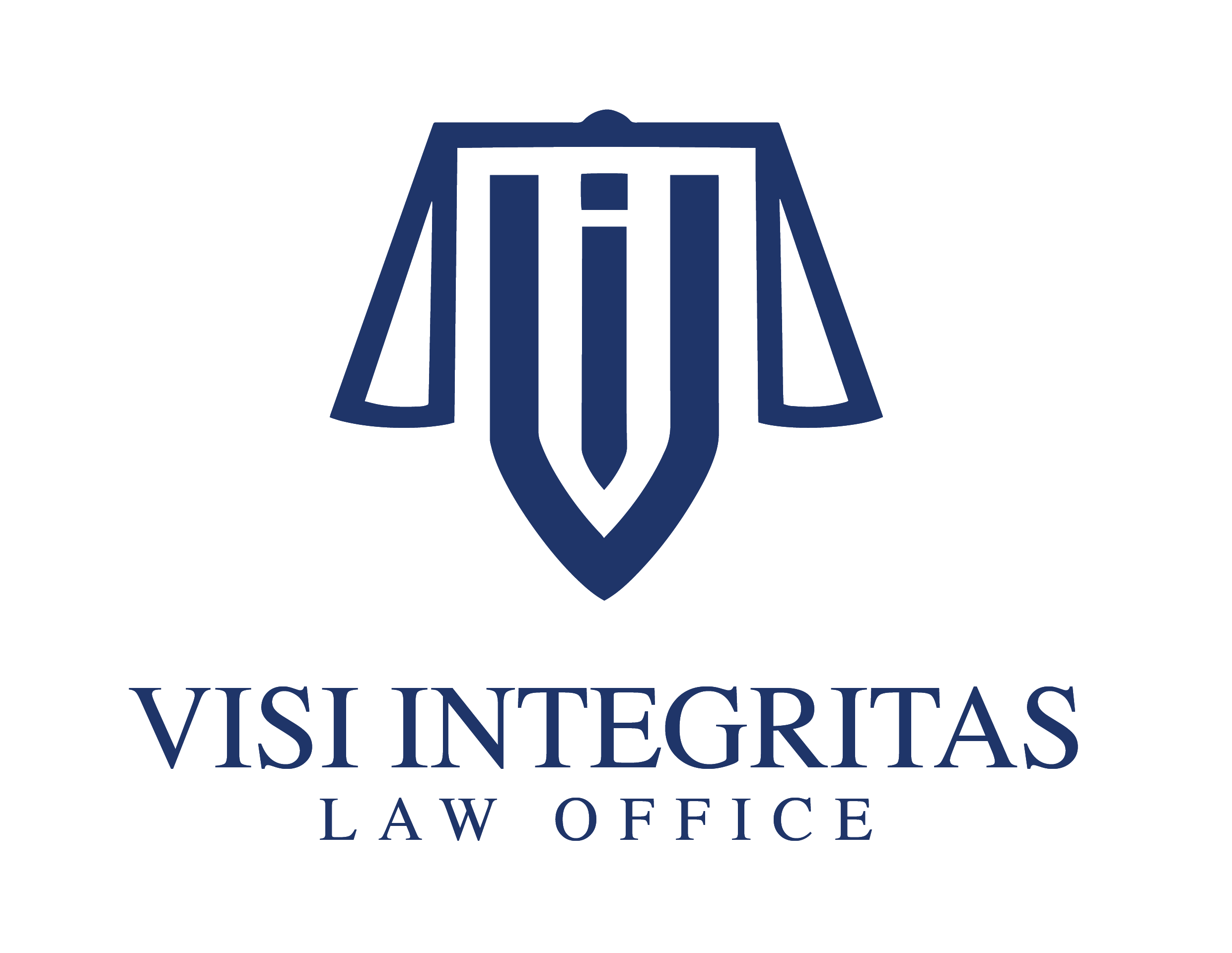 Isu Krusial
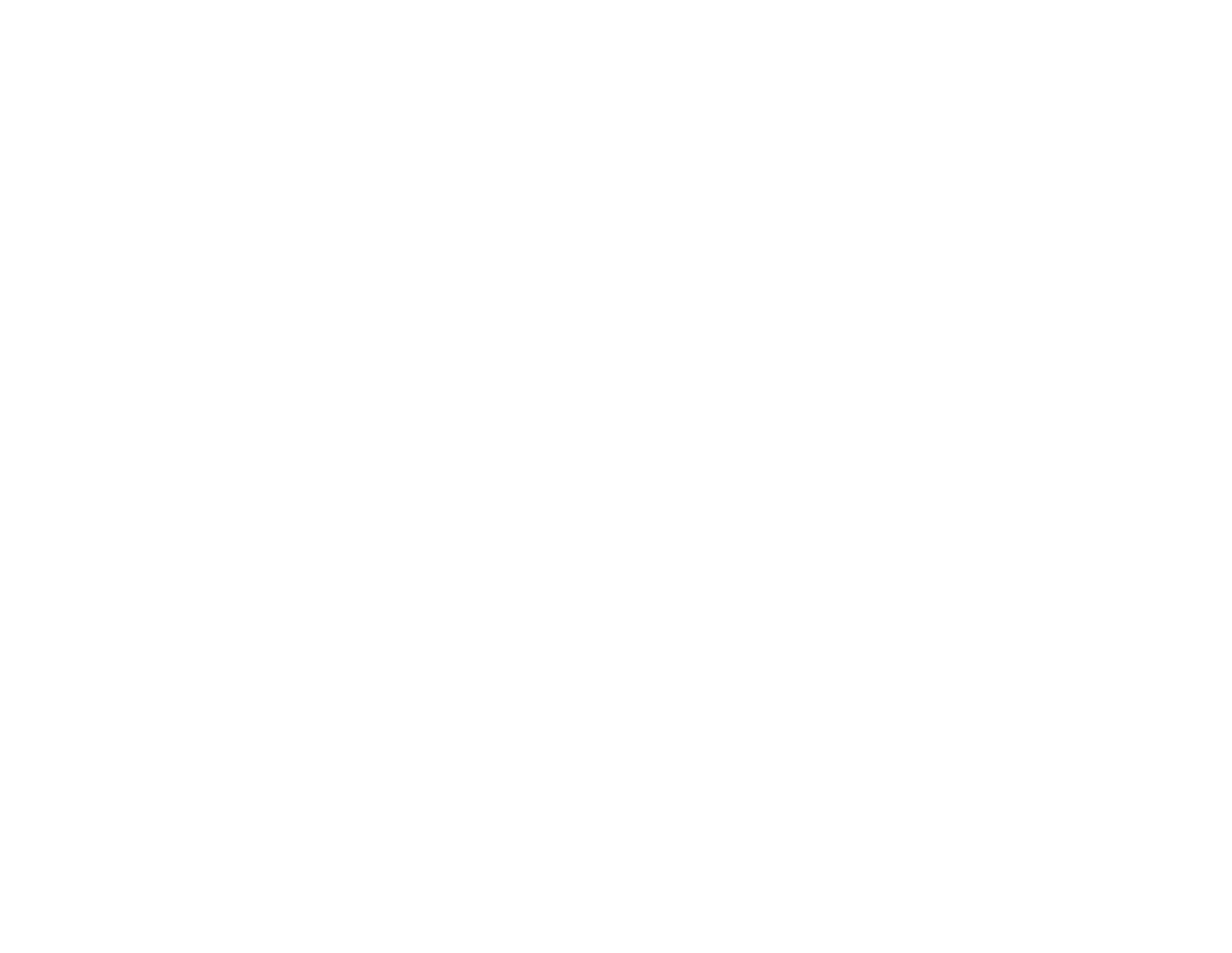 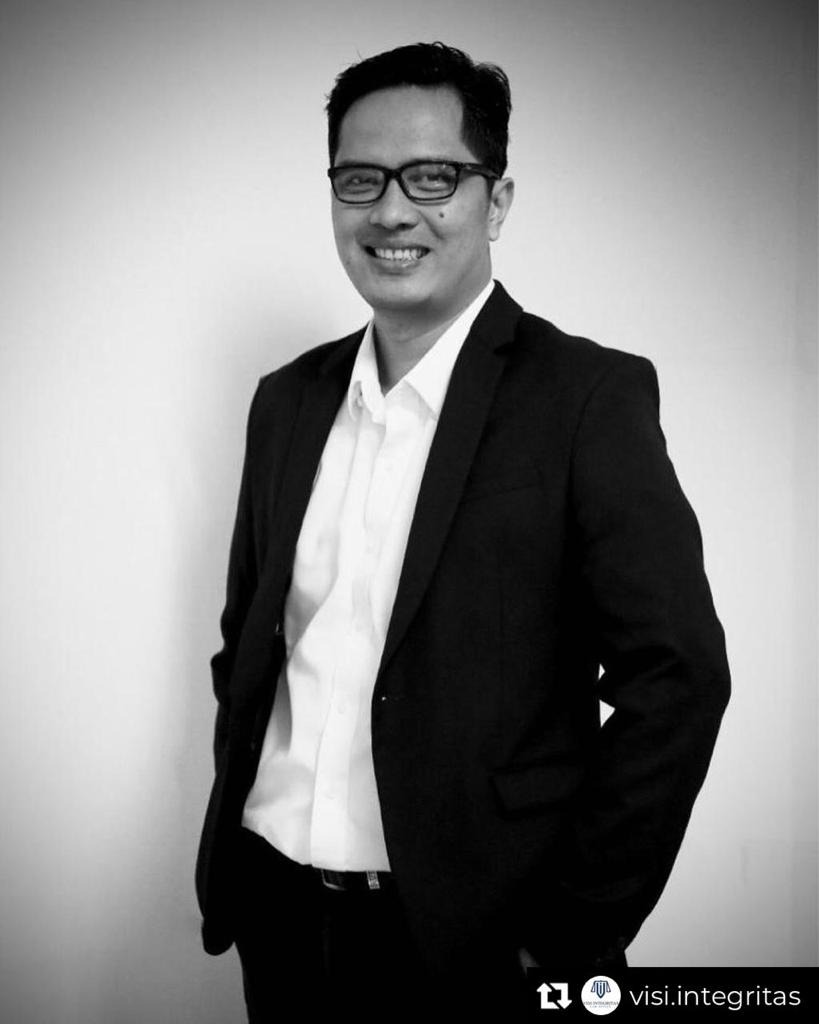 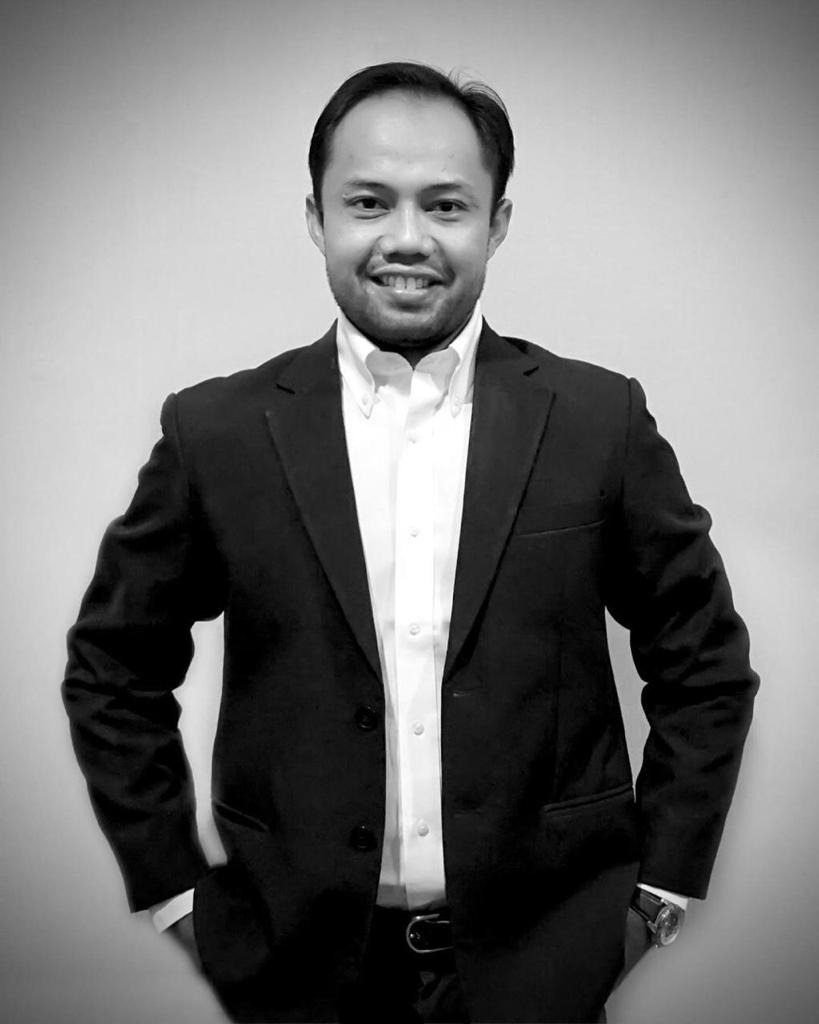 Sahid Sudirman Center 11th Floor Suite A, Jl Jenderal Sudirman 86, Jakarta Pusat. 10220
www.visiintegritas.com 
lawoffice@visiintegritas.com
Telp. 021.8063.1635/ Fax 021.8063.1632
TERIMAKASIH
@febridiansyah
@donalfariz